Isu Terkini Pencemaran Udara
By
Ahmad Irfandi, SKM., MKM
Pendahuluan
Menurut WHO (2018), 9 dari 10 orang meninggal akibat polusi udara 
PBB telah mengingatkan racun diudara dapat menyebabkan stroke dan kanker paru-paru
7 juta orang tewas setiap thun karena berhubungan dengan polusi udara (WHO, 2005) 
Polusi udara mengancam kita semua
Lebih dari 90% kematian akibat kualitas udara buruk terjadi di negara2 berpenghasilan rendah (ASIA dan Afrika)
Pencemaran Udara & Kesehatan
Dampak dari polusi udara yg berasal dari udara ambient dan di dalam rumah menyebabkan 7 juta kematian dini 
Kemadian dini disebabkan oleh penyakit stroke, Penyakit Jantung, gangguan paru krionik, kanker paru dan ispa (WHO, 2018)
Pencemaran udara dapat dikurangi dengan mengganti sumber bahan bakar di rumah
Polusi Udara di Dunia
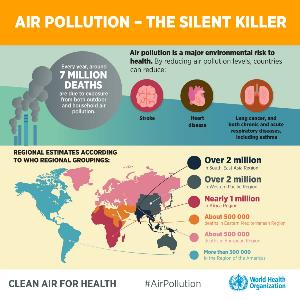 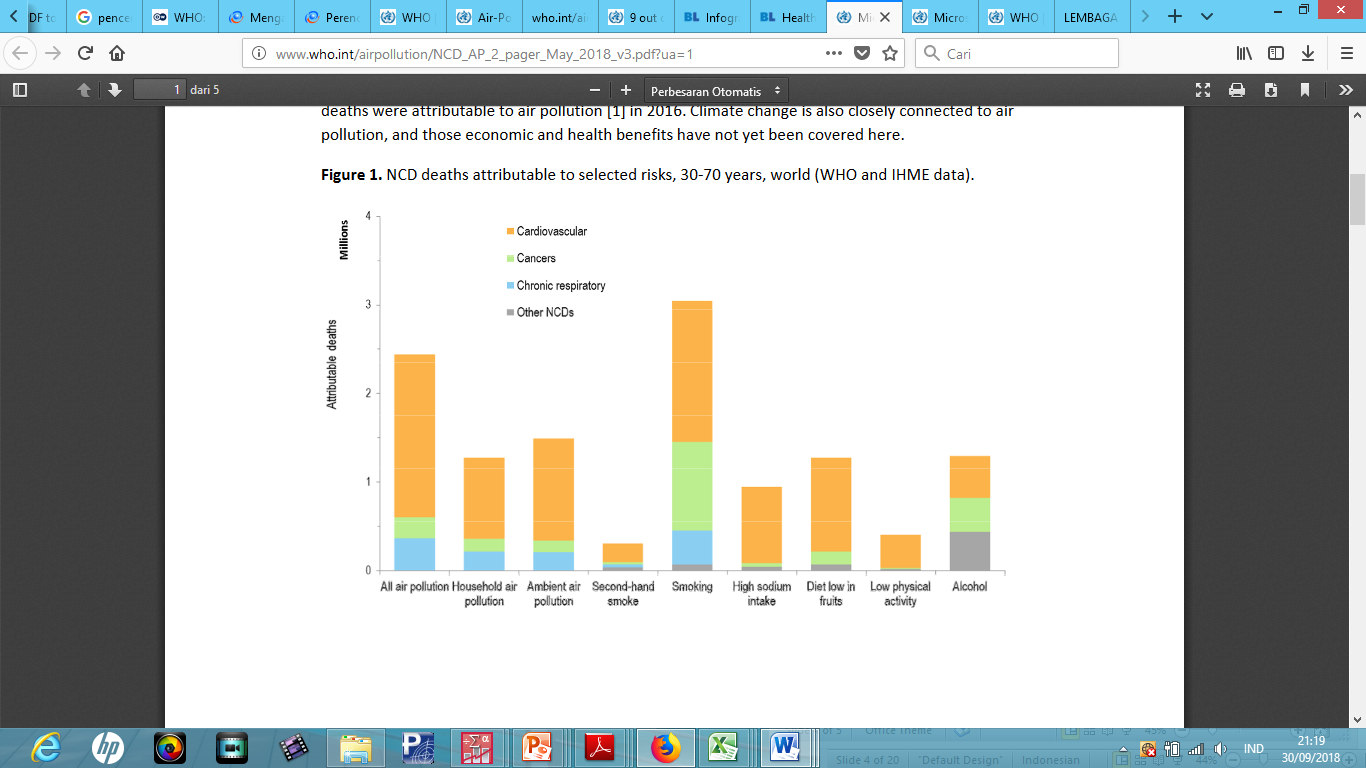 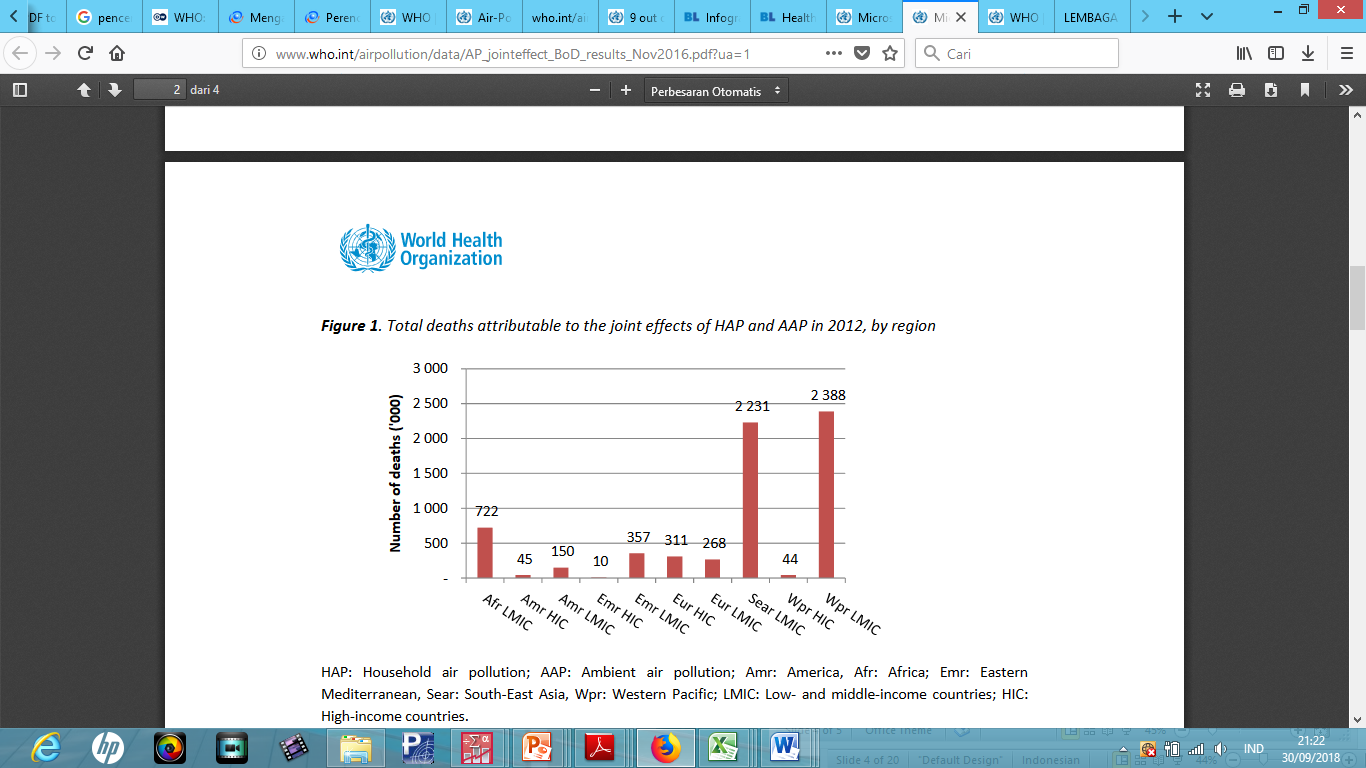 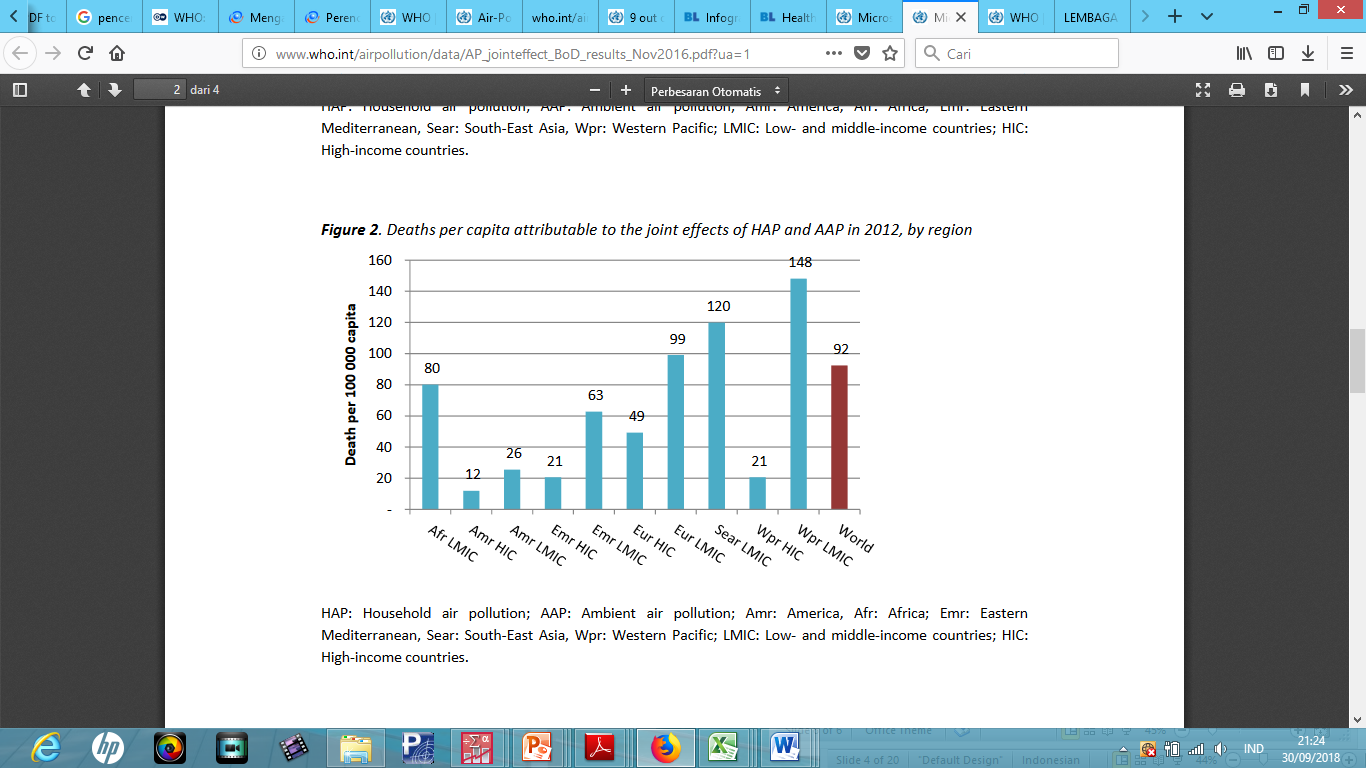 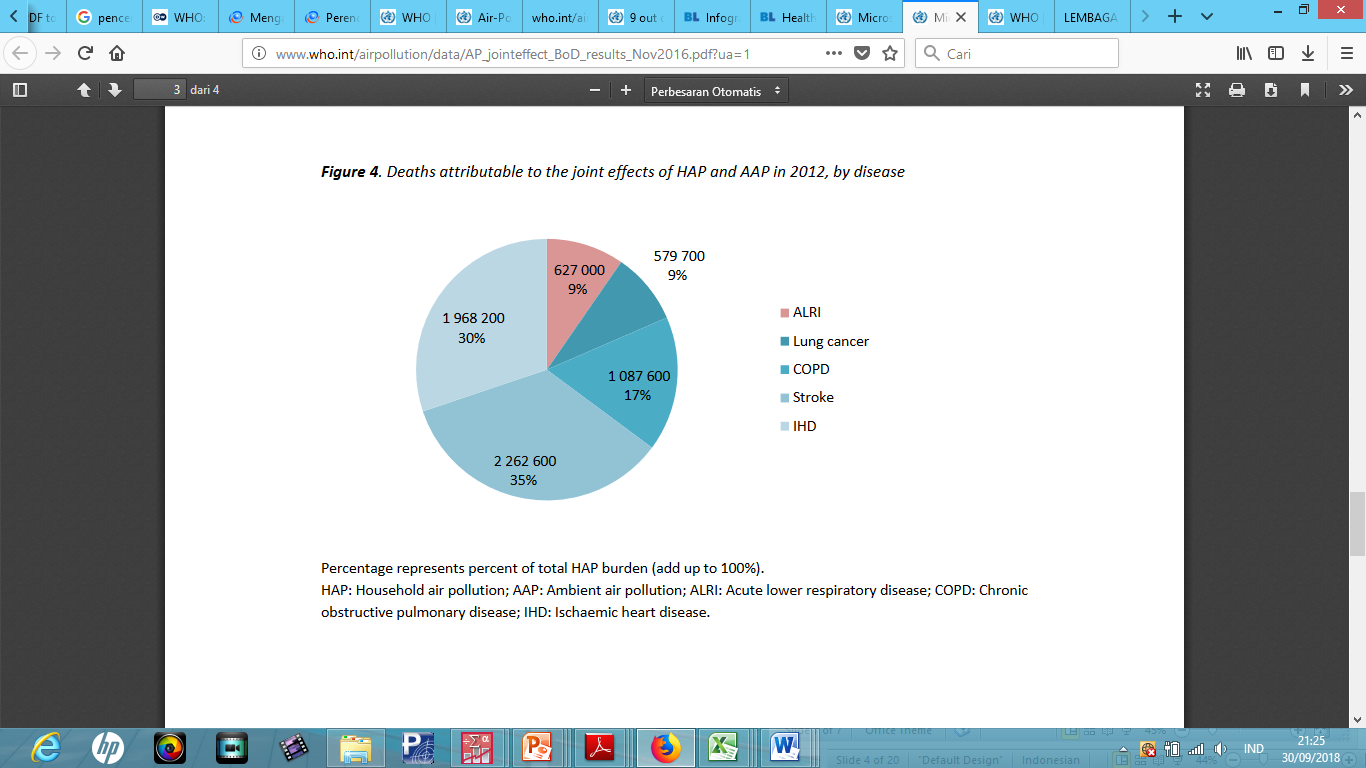 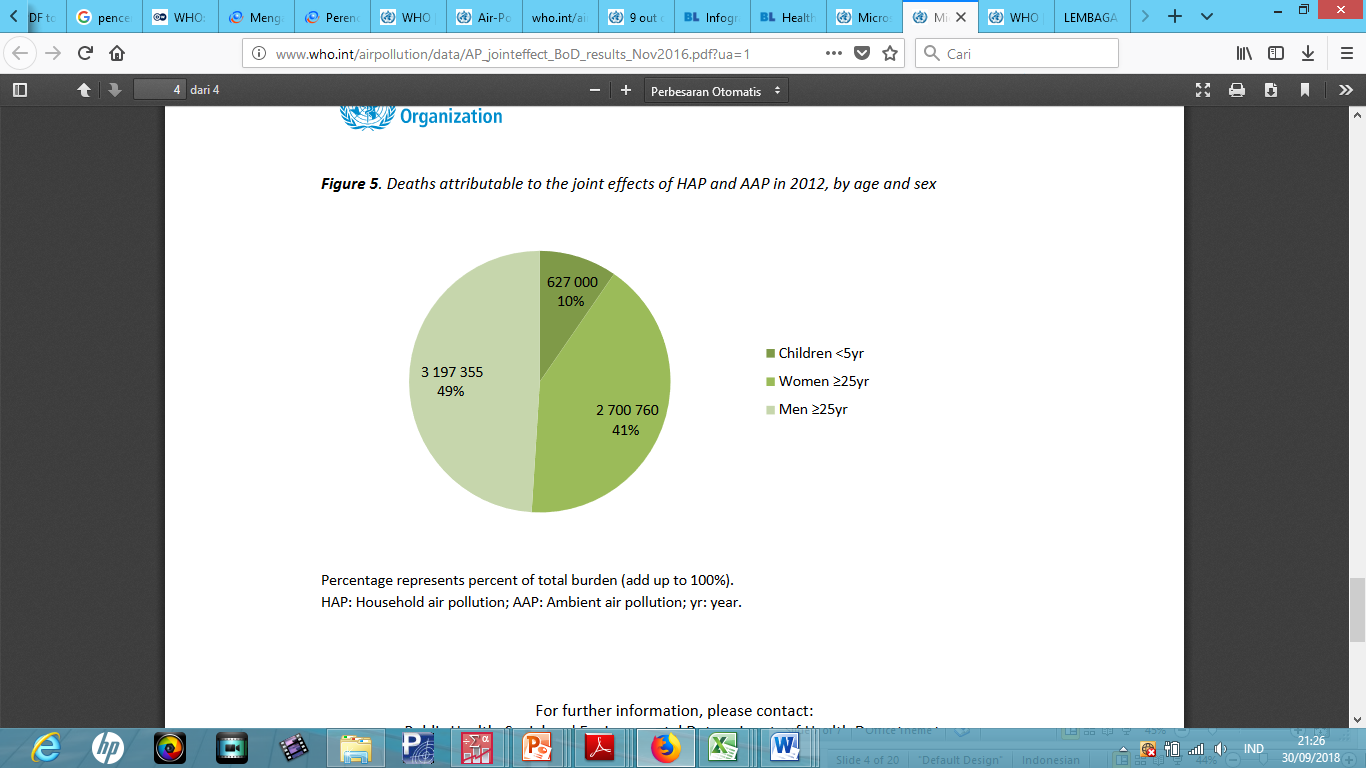 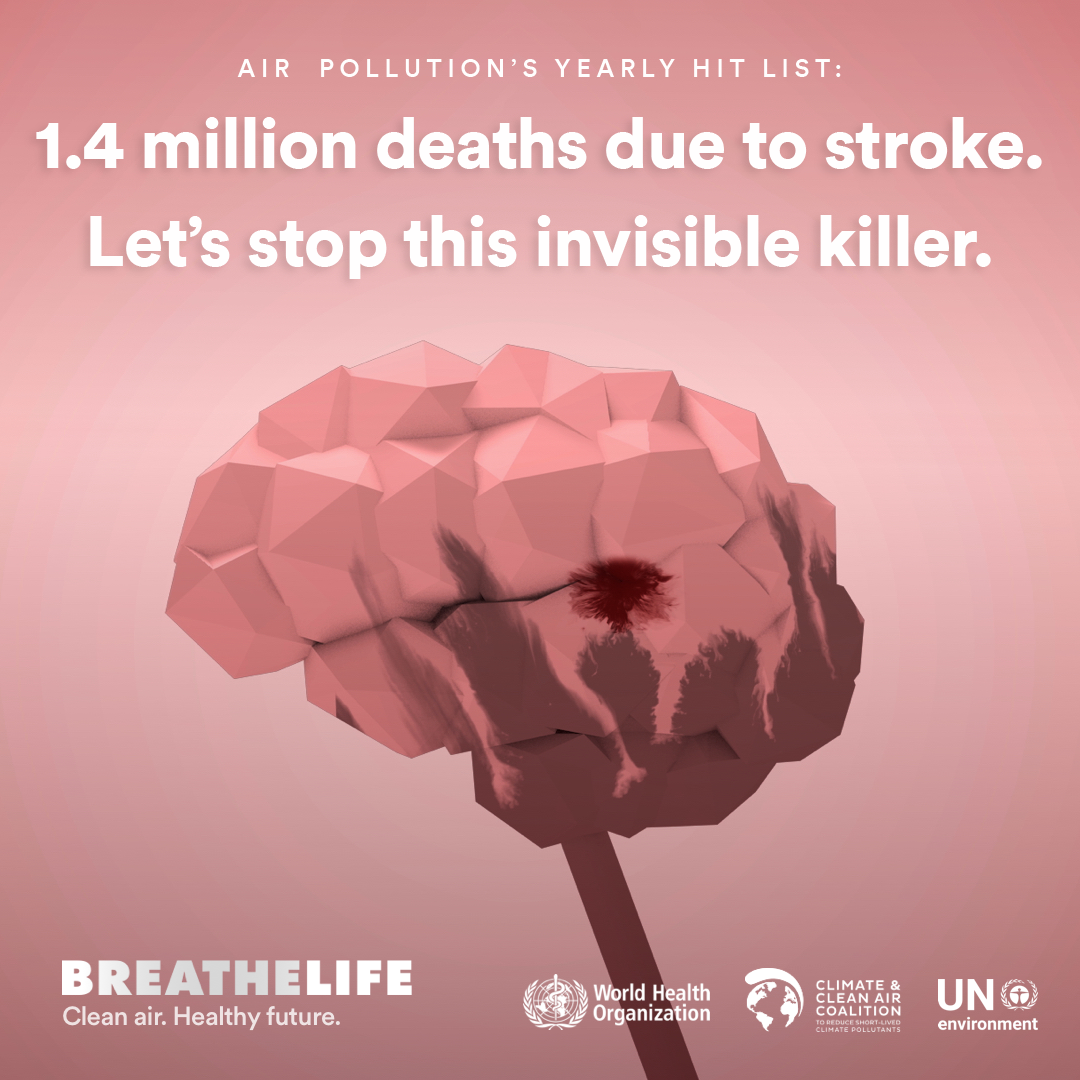 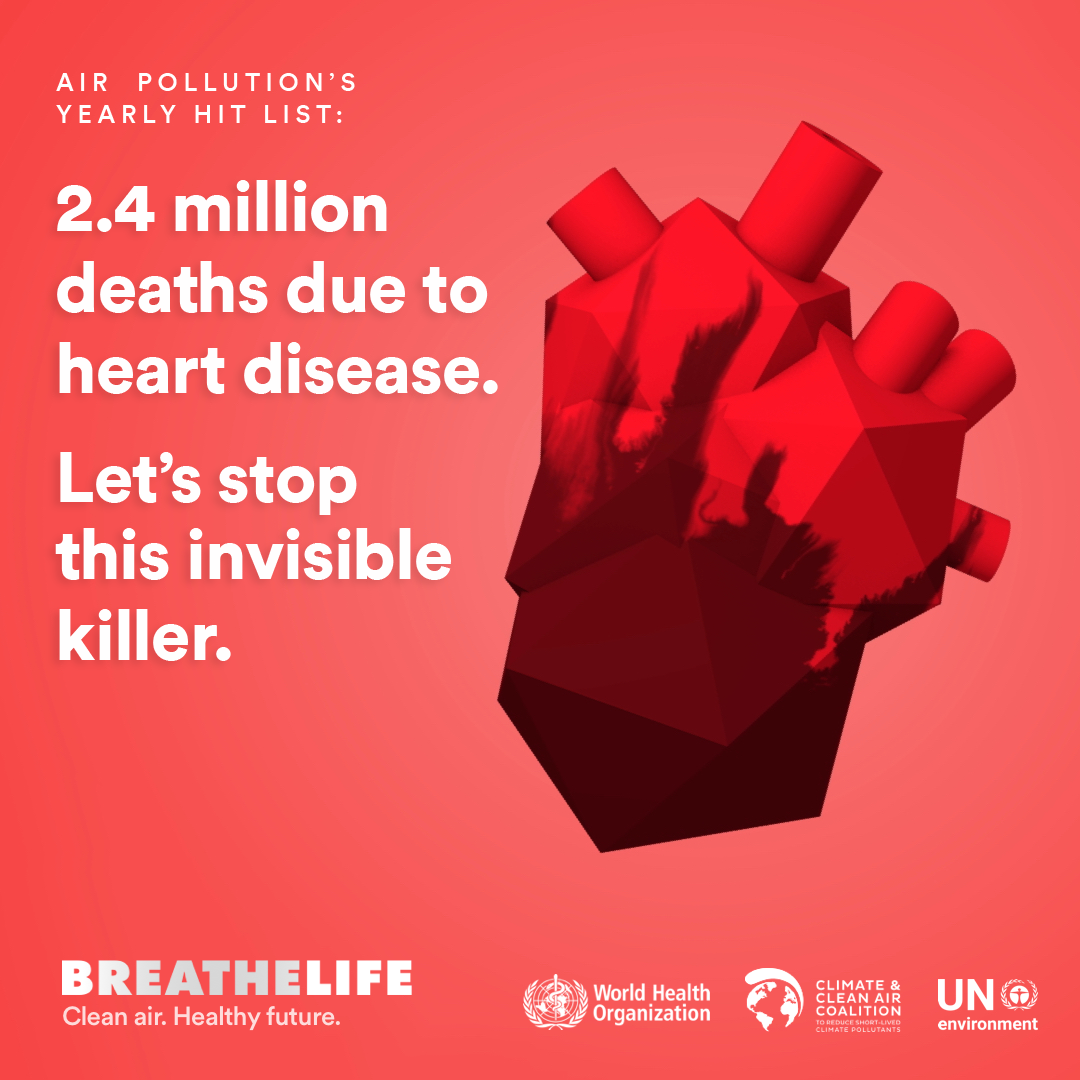 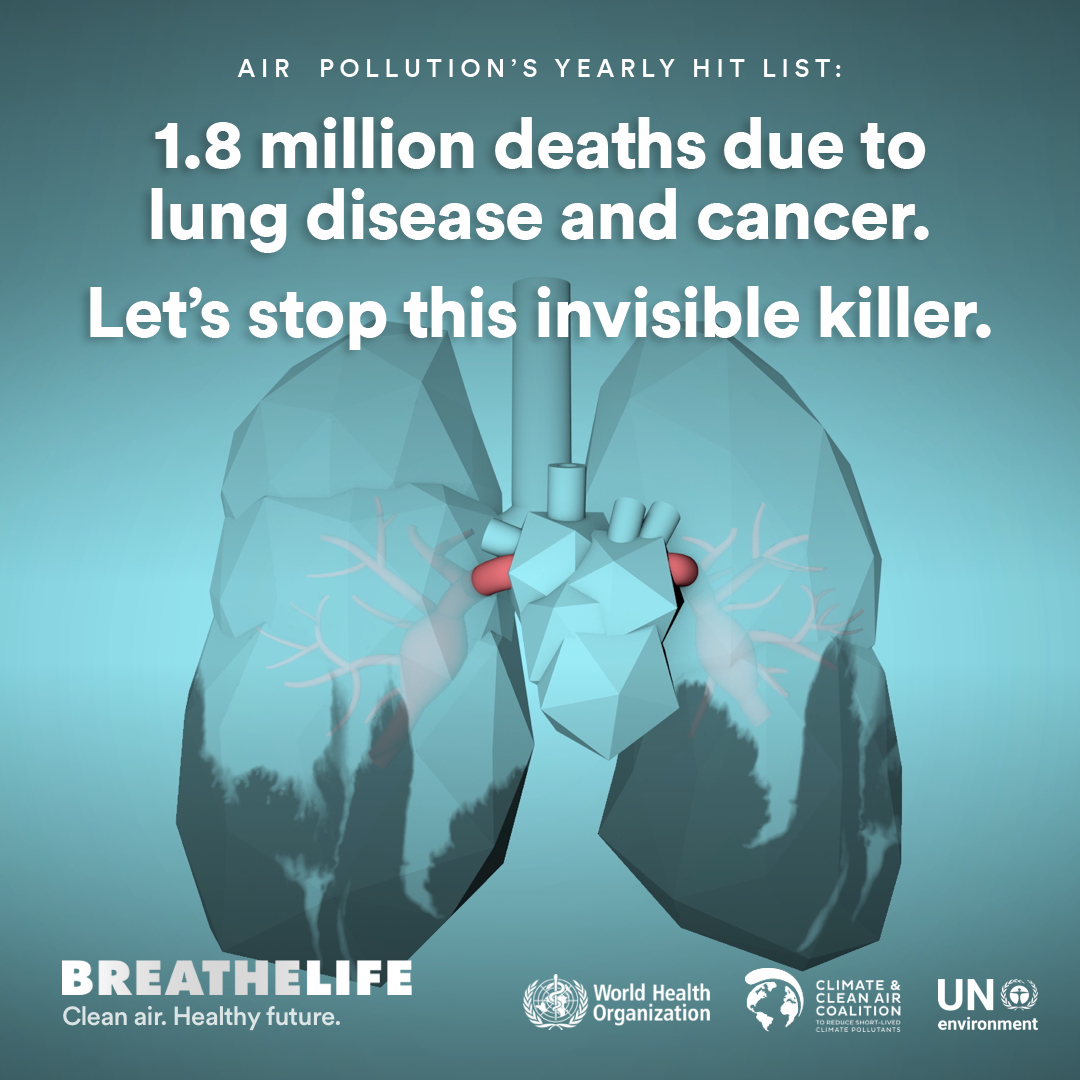 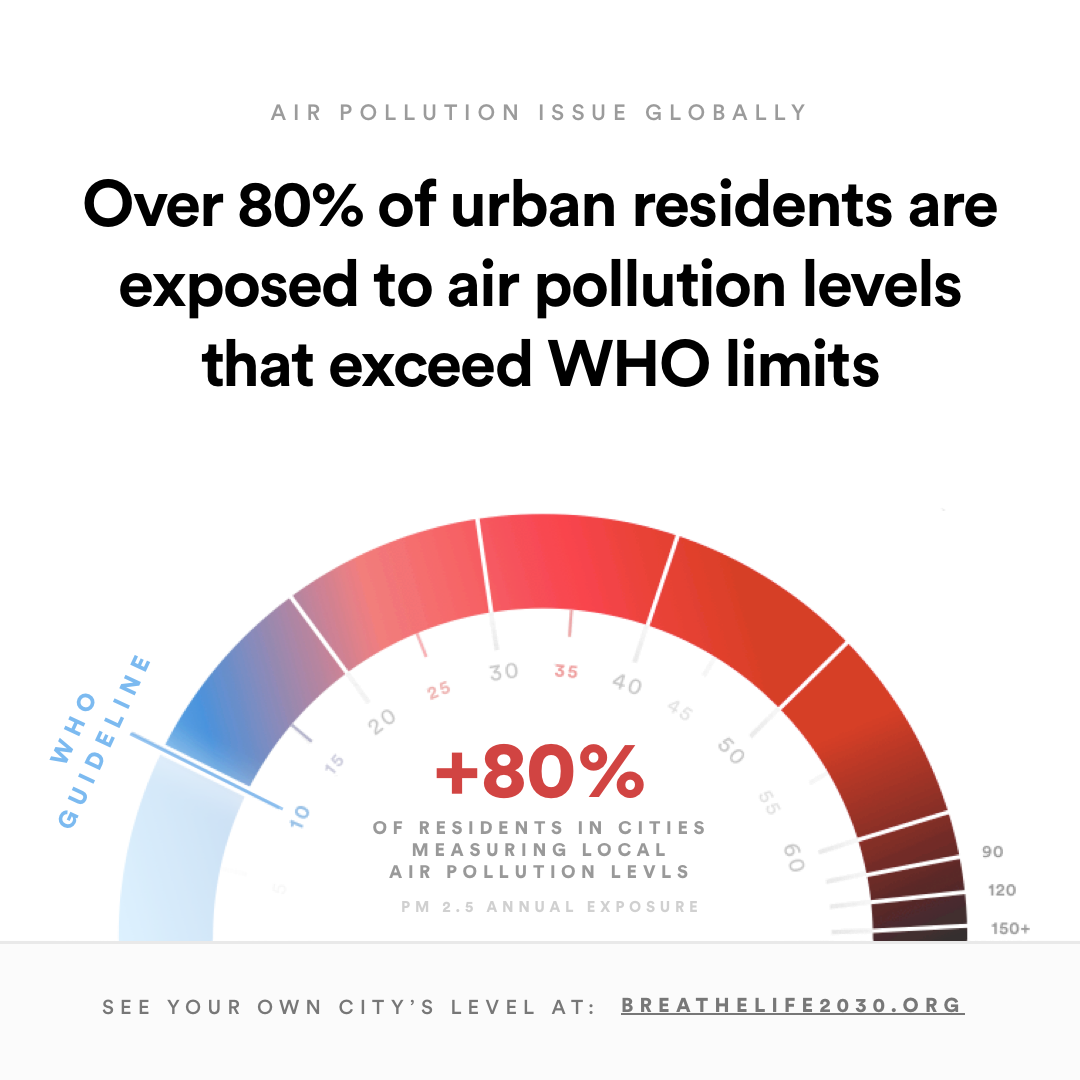 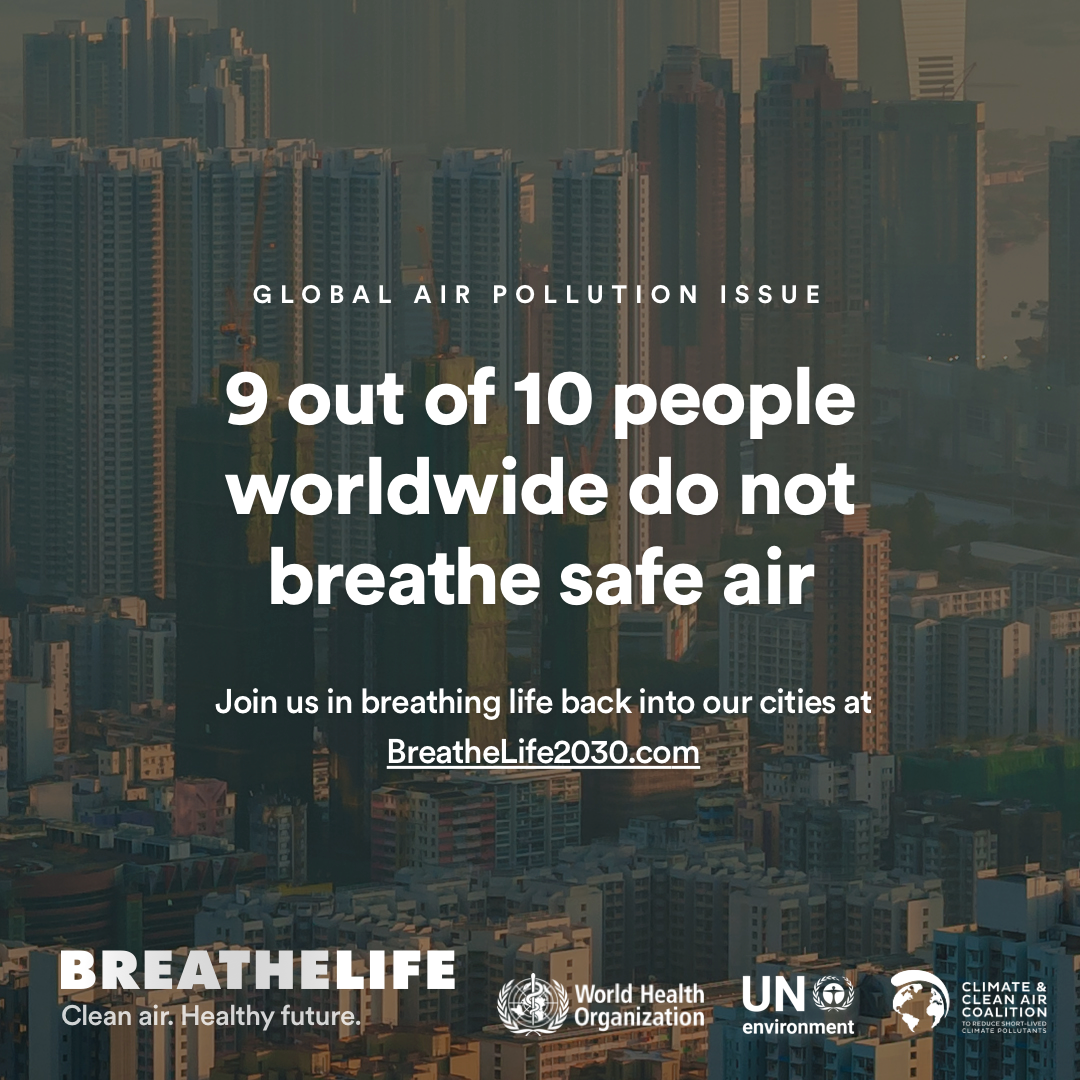 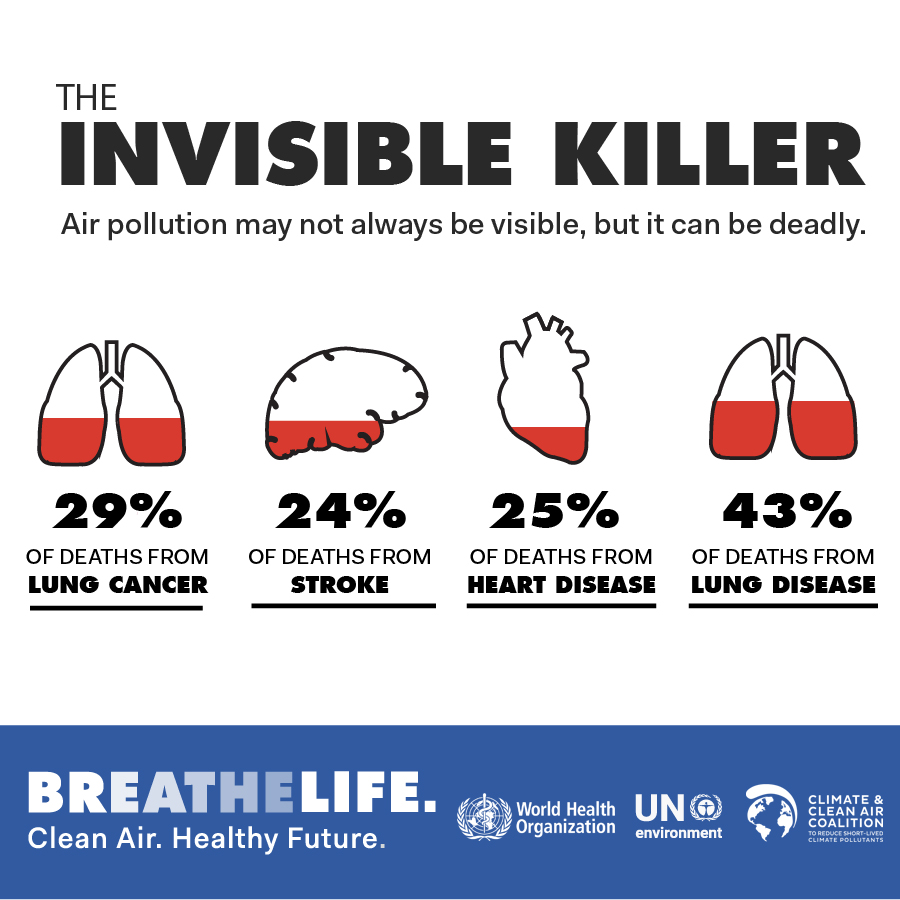